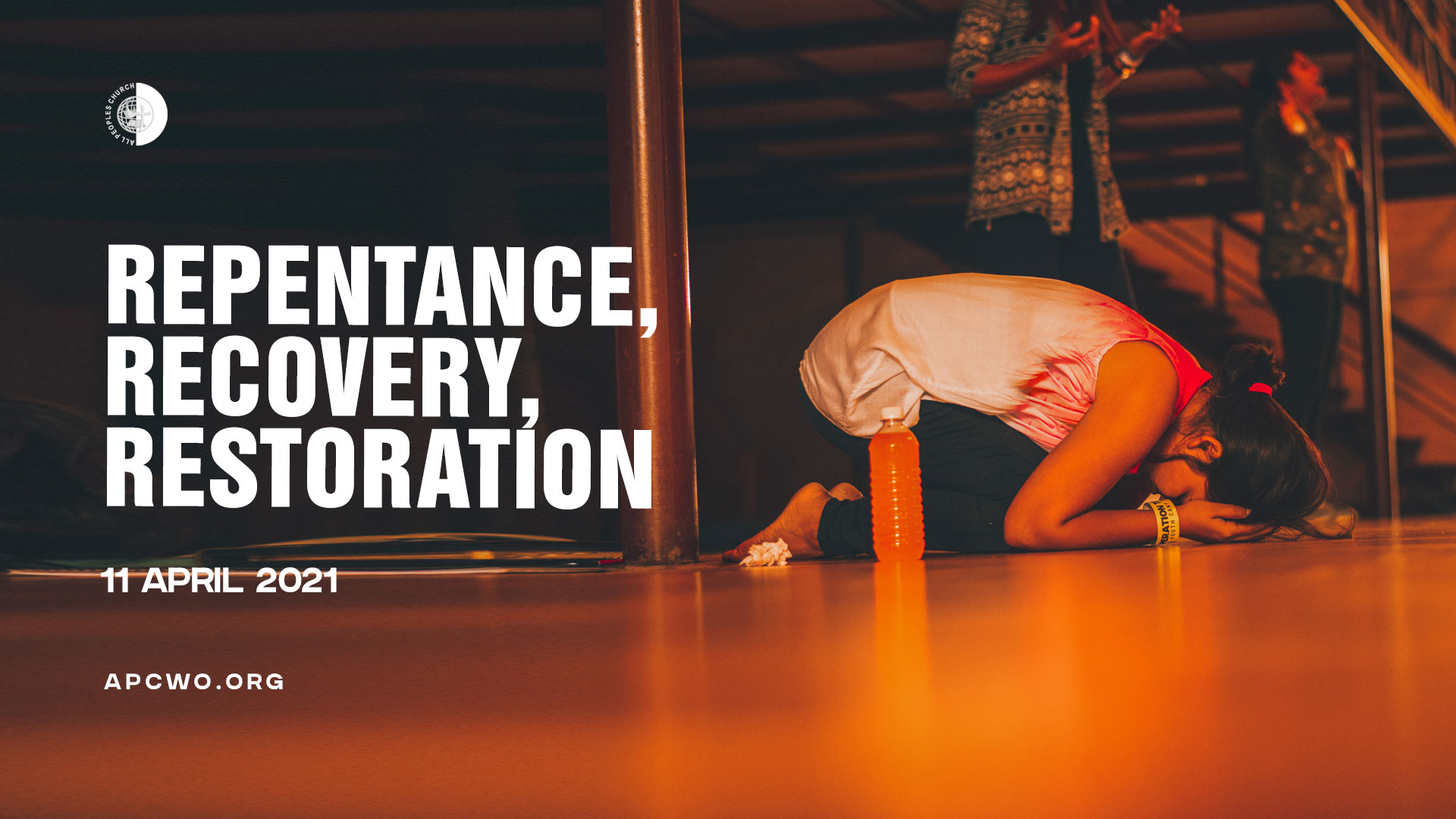 JESUS PREACHED 'REPENT'
Mark 1:15  
"...Repent, and believe in the gospel."
JESUS PREACHED 'REPENT'
Matthew 4:17  
"Repent, for the kingdom of heaven is at hand."
REPENTANCE BRINGS US TO A PLACE WHERE WE CAN BELIEVE
REPENTANCE POSITIONS US TO RECEIVE, ENCOUNTER AND EXPERIENCE THE KINGDOM OF GOD
REPENT - THINK AND ACT DIFFERENTLY
FRUITS OF REPENTANCE
Matthew 3:8 (The Passion Translation)
You must prove your repentance by a changed life
REPENTANCE, GRACE, FORGIVENESS
REPENTANCE IS AN IMPORTANT PART OF THE BELIEVER'S TRANSFORMATION INTO CHRISTLIKENESS
1 John 3:4  
Whoever commits sin also commits lawlessness, and sin is lawlessness.
REPENTANCE IS NECESSARY TO STAY IN CONTINUED FELLOWSHIP WITH GOD
THE BELIEVER AND REPENTANCE
Simon the former sorcerer
THE BELIEVER AND REPENTANCE
The Corinthian Church
THE BELIEVER AND REPENTANCE
The Correcting of Church Leaders Living In Continual Sin
THE BELIEVER AND REPENTANCE
The Lord’s Message To the Seven Churches
ALL SINS GREAT AND SMALL
WHAT LEADS A PERSON TO REPENTANCE?
(A) God's goodness leads to repentance
WHAT LEADS A PERSON TO REPENTANCE?
(B) The works and miracles of God often lead us to repentance
WHAT LEADS A PERSON TO REPENTANCE?
(C) Godly sorrow leads to repentance
WHAT LEADS A PERSON TO REPENTANCE?
2 Corinthians 7:10
10 For godly sorrow produces repentance leading to salvation, not to be regretted; but the sorrow of the world produces death.
WHAT LEADS A PERSON TO REPENTANCE?
(D) God grants repentance
WHAT LEADS A PERSON TO REPENTANCE?
2 Timothy 2:24-26
24 And a servant of the Lord must not quarrel but be gentle to all, able to teach, patient,
WHAT LEADS A PERSON TO REPENTANCE?
2 Timothy 2:24-26
25 in humility correcting those who are in opposition, if God perhaps will grant them repentance, so that they may know the truth,
WHAT LEADS A PERSON TO REPENTANCE?
2 Timothy 2:24-26
26 and that they may come to their senses and escape the snare of the devil, having been taken captive by him to do his will.
REPENTANCE IS OUR FIRST STEP TO RECOVERY AND RESTORATION
THE PROCESS OF REPENTANCE
2 Corinthians 7:11
For observe this very thing, that you sorrowed in a godly manner: What diligence it produced in you, what clearing of yourselves, what indignation, what fear, what vehement desire, what zeal, what vindication! In all things you proved yourselves to be clear in this matter.
THE IMPORTANCE OF REPENTANCE
WHEN WE ARE UNREPENTANT, IT WILL LEAD US INTO SELF-DECEPTION
COLLECTIVE REPENTANCE IN THE CHURCH
CALL TO REPENTANCE
SUMMARY:
REPENTANCE BRINGS US INTO A PLACE WHERE WE CAN BELIEVE
SUMMARY:
REPENTANCE POSITIONS US TO RECEIVE, ENCOUNTER AND EXPERIENCE THE KINGDOM OF GOD
SUMMARY:
REPENTANCE IS PART OF OUR ONGOING TRANSFORMATION INTO CHRISTLIKENESS
SUMMARY:
REPENTANCE IS IMPORTANT TO STAY IN CONTINUAL FELLOWSHIP WITH GOD
SUMMARY:
REPENTANCE BRINGS RECOVERY LEADING TO RESTORATION